PAC ANNUAL CONFERENCEProfessional Accounting Futures October 28, 2021
COVID-19: Financial Reporting & Disclosure Challenges
Kristy Carscallen 
Canadian Managing Partner, Audit, KPMG
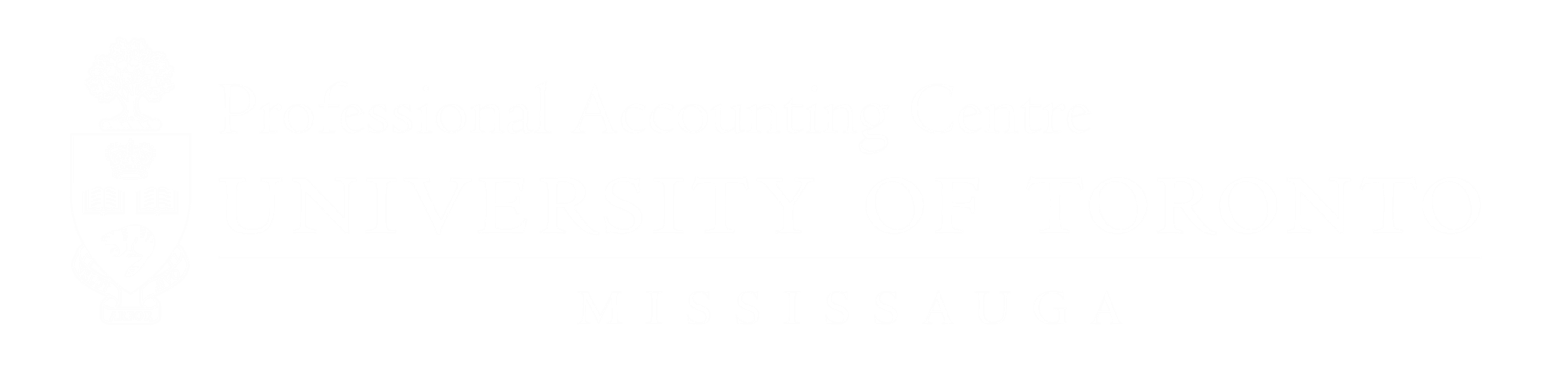 Professional Accounting Futures Conference
Kristy Carscallen
Canadian Managing Partner, Audit & Assurance

October 28, 2021
COVID-19
Financial Reporting & Disclosure Challenges
2020
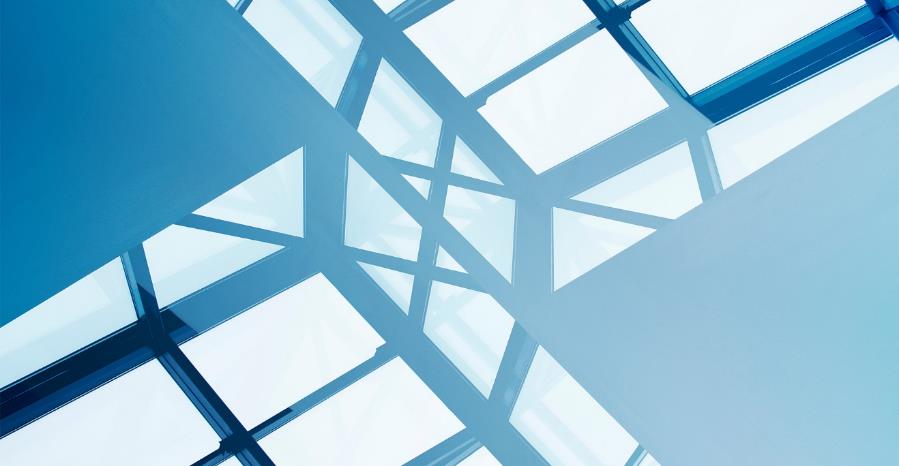 Financial reporting & disclosure challenges:
How do we count inventories?
How do we vouch documents?
How do we coach and supervise our teams?
Have our client’s internal control environments changed?
What does the future look like in terms of the economy? How do you make cash flows projections amidst the uncertainty?
What is the impact of the uncertainty on impairment? Debt covenants? Ability to continue as a going concern?
Turn the clock back 18 months…
Today…
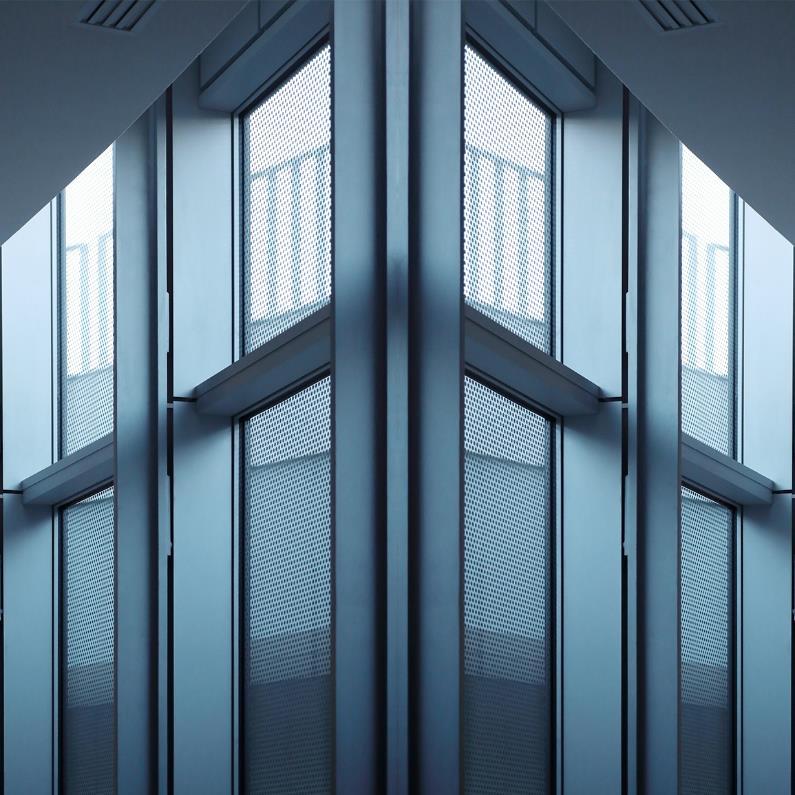 Innovation has been key!
We still count inventory… sometimes virtually	
We still vouch documents… testing authenticity is key	
Set-up virtual audit rooms to recreate atmosphere and benefits of in person coaching & supervision
Challenge is and remains in the area around management estimates
Demonstrating professional skepticism
Nothing has changed but everything has changed
Auditing Estimates
Risk Assessment
Relevant Assumptions & Data
Do you understand how management makes their estimate? What is the method, model, data and assumptions used. How are these developed.
Have all relevant assumptions and data been identified? Develop audit approach to auditing assumptions and data.
Goodwill Impairment Testing
Specified Team Members & Specialists
Sufficient Evidence
Gather sufficient audit evidence over estimate. Given sensitivities and the nature of estimates the level of evidence obtained is expected to be high.
Involve specialists throughout the audit. Given current environment more specialist time and resources are required
Auditing Estimates
Goodwill Impairment Testing
Looking 	forward …
Hybrid work
Connections need to be deliberate
Continue to use virtual audit rooms but deliberate connections are critical
Coaching and supervision
And with ESG, the uncertainty will continue!
Closing the gap
Continued maturation of hybrid work
Upskilling in ESG
Agility to apply judgment/operate in continued uncertainty
Rapid adoption of innovation, AI
Closing the gap between today and tomorrow
The information contained herein is of a general nature and is not intended to address the circumstances of any particular individual or entity. Although we endeavour to provide accurate and timely information, there can be no guarantee that such information is accurate as of the date it is received or that it will continue to be accurate in the future. No one should act on such information without appropriate professional advice after a thorough examination of the particular situation.
© 2021 KPMG LLP, an Ontario limited liability partnership and a member firm of the KPMG global organization of independent member firms affiliated with KPMG International Limited, a private English company limited by guarantee. All rights reserved. The KPMG name and logo are trademarks used under license by the independent member firms of the KPMG global organization.
PAC ANNUAL CONFERENCEProfessional Accounting Futures October 28 & 29, 2021
Thank you for attending
Visit our PAC website at 
https://www.utm.utoronto.ca/pac/
Please join us tomorrow
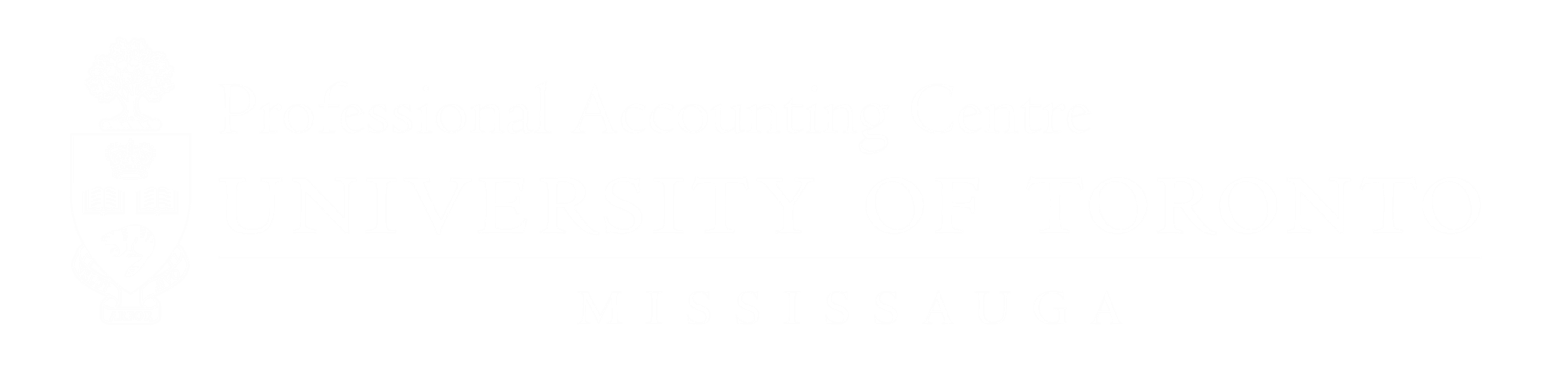